Box2D
Bodies – Fixture
BODIES
Ciało sztywne – podstawowy obiekt fizyczny w bibliotece box2d
Stworzenie ciała w najprostszej postaci:

b2BodyDef bd;
b2Body* body = m_world->CreateBody(&bd);
[Speaker Notes: Ciało sztywne reprezentuje klasa b2Body.
Ciało tworzymy na podstawie struktury definiującej jego właściwości – b2BodyDef. Ma ona właściwości domyślne dla wszystkich pól.]
Konstruktor struktury b2BodyDef
Typy ciała sztywnego:
b2_dynamicBody
b2_staticBody
b2_kinematicBody
b2_dynamicBody
Posiada masę
Podlega działaniom sił
Może zostać wprawione w ruch liniowy i rotacyjny
Koliduje z ciałami dynamicznymi i statycznymi
[Speaker Notes: Może mieć masę 0 wtedy np. zawsze ma prędkość kontową równą 0 co blokuje jego rotacje
W grze s to najczęściej ruchome elementy – pojazdy pociski kule bilardowe]
b2_staticBody
Nie posiada masy
Nie podlega działaniom sił
Nie może zostać wprawione w ruch liniowy ani rotacyjny
Kolidują z nim ciała dynamiczne
[Speaker Notes: Przykłady: bandy boiska ściany ukształtowanie terenu]
b2_kinematicBody
Nie podlega działaniom sił
Może zostać wprawione w ruch liniowy i rotacyjny
Może kolidować z ciałami dynamicznymi, nie koliduje z innymi  ciałami kinetycznymi
[Speaker Notes: Kolizje miedzy ciałami kin a dynam nie zmieniają żadnych paramentów ruchu ciała kinetycznego tzn.: ciało nie zmienia swojej prędkości liniowej ani kontowej
Przykłady: ruchome platformy które nie reagują na ciężkie ciała kolidujące z nimi]
Właściwości ciała i metody klasy b2Body
[Speaker Notes: Angle – kąt obrotu ciała – w radianach!!! Jak liczyć: rad = kąt w stopniach *pi/180
LinearDamping – współczynnik wygaszenia prędkości liniowej]
SleepKażde ciało może zrobić sobie drzemkę 
bodyDef.allowSleep = true or false;
bodyDef.awake = true or false;

b2Body::SetAwake(true or false);			b2Body::IsAwake();
[Speaker Notes: Ciało może się zdrzemnąć. 
Mniejsze zużycie procesora
Box2d  samo tym zarządza. Budzi i usypia ciała kiedy to potrzebne]
CCD -  continuous collision detection
Ustawiając parametr .bullet na true (wartość domyślna) mówimy, że kolizje mają podlegać CCD

bodyDef.bullet = true or false;

b2Body::IsBullet();
b2Body::SetBullet(true or false);
[Speaker Notes: CCD – ciągła detekcja kolizji 

Parametr bullet określa czy symulacja powinna wykorzystywać CCD czy detekcje kolizji dyskretną. 
Przy dyskretnej dal szybkich obiektów może dochodzić do efektu tunellingu lub całkowitego mijania się ciał i nie wykrywania kolizji.]
Parametr .active
Określa czy ciało ma brać udział w symulacji

b2Body::IsActive();
b2BodySetActive(bool parameters);

bodyDef.active = true or false;
[Speaker Notes: Nie mylić ze spaniem! 
Zrobić przykład: zrobić zmienną globalną a=0; w pierwszym if zrobić a++ a w metodzie createbox dodac:
if (a % 2)
{
BodyDef.active = false;
}]
Fixture
[Speaker Notes: Jednej fikstury możemy użyć dla kilku ciał
Jeśli usuwamy ciało to jego fiksture też

Ciało bez fikstury jest abstrakcyjne (uproszczone), brakuje kształtu masy, właściwości fizycznych materiału. Klasa która to opisuje to b2Fixture]
Jak tworzymy te „fikstury” ?
Metoda CreateFixture i jej dwa oblicza:

myBody->CreateFixture(&fixtureDef);

myBody->CreateFixture(&shape, 1.0f);
[Speaker Notes: Metoda CreateFixture pochodzi z klasy b2Body

CreateFixture(&shape, 1.0f); - kształt, gestość]
Fikstura – jako część ciała
b2FixtureDef fixtureDef; // definicja struktury

myBody->CreateFixture(&fixtureDef); // przypisanie naszej fikstury do ciała

b2FixtureDef fixtureDef;
b2Fixture* myFixture = myBody->CreateFixture(&fixtureDef); 
myBody->DestroyFixture(myFixture); // niszczenie fikstury
[Speaker Notes: Jednej fikstury możemy użyć dla kilku ciał
Jeśli usuwamy ciało to jego fiksture też

Ciało bez fikstury jest abstrakcyjne (uproszczone), brakuje kształtu masy, właściwości fizycznych materiału. Klasa która to opisuje to b2Fixture]
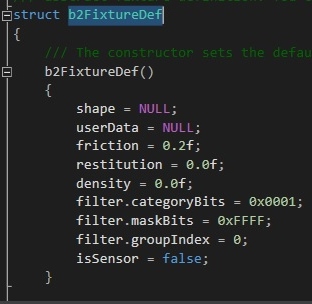 Konstruktor struktury b2FixtureDef
Właściwości ciała i metody klasy b2Fixture
[Speaker Notes: Friction – współczynnik tarcia  (zazwyczaj od 0 do 1) jeśli dwa ciała się stykają i jedno ma 0 to ostateczne tarcie = 0

Restitution – współczynnik odbicia (zazwyczaj miedzy 0 a 1) 

Density – gęstość materiału która wiąże się z masą – może  być 0 lub dodatnia, należy używać podobnej gęstości dla wszystkich ciał, poprawia to ich stabilność.

isSensor – czy obiekt ma być sensorem

Filter – ustawia maski filtrów]
Parametr .filter 				filtrowanie kolizji
[Speaker Notes: Filtrowanie przebiega 2-stopniowo. Najpierw sprawdzamy groupIndex. Jeśli są te same wartości DODATNIE to obiekty zawsze kolidują, jeśli dwie takie same UJEMNE to nigdy nie kolidują. 
2 etap to wtedy kiedy należą do równych grup. Sprawdzane jest categoryBits i maskBits.]
Parametr .filter 				filtrowanie kolizji
playFixD..filter.categoryBits = 0x0000;          // A ma kategorię 0playFixD.filter.maskBits = 0x0002;	 	       // i może kolidować z kategorią 2 (C)playFixD..filter.categoryBits = 0x0001;  	// B ma kategorię 1playFixD..filter.maskBits = 0x0002;             // i może kolidować z kategorią 2 (C)playFixD..filter.categoryBits =0x0002;         // C ma kategorię 2playFixD..filter.maskBits = 0x0000 | 0x0001;  // i może kolidować z kategoriami 1 (B) oraz 0 (A)
[Speaker Notes: Jeśli nie chcemy, by niektóre fikstury ze sobą kolidowały, możemy użyć filtrowania kolizji.Każda fikstura może przynależeć do jednej lub kilku kategorii (maksymalnie 16).Jeśli mamy ustawioną kategorię, możemy ustawić, czy dana fikstura ma kolidować z fiksturami z danej grupy, czy nie.Jeśli na przykład chcemy, żeby A nie kolidowało z B, ale kolidowało z C; natomiast B powinno kolidować z C.

Domyślne wartość categoryBits to 0x0000, a maskBits 0xFFFF. Oznacza to, że domyślnie fikstura nie ma przypisanej żadnej kategorii, ale może kolidować z wszystkimi kategoriami.]
„Filtrowanie dynamiczne”
b2Fixture::GetFilterData();

b2Fixture::SetFilterData(const b2Filter& filter);
[Speaker Notes: Możemy ustawiać filtry nie tylko w czasie tworzenia obiektu lecz także w trakcie trwania symulacji fizycznej.]
Czas na projekt
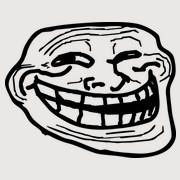 www.fizyka.umk.pl/~267512/Projekt_Box2D_Biblioteka.rar